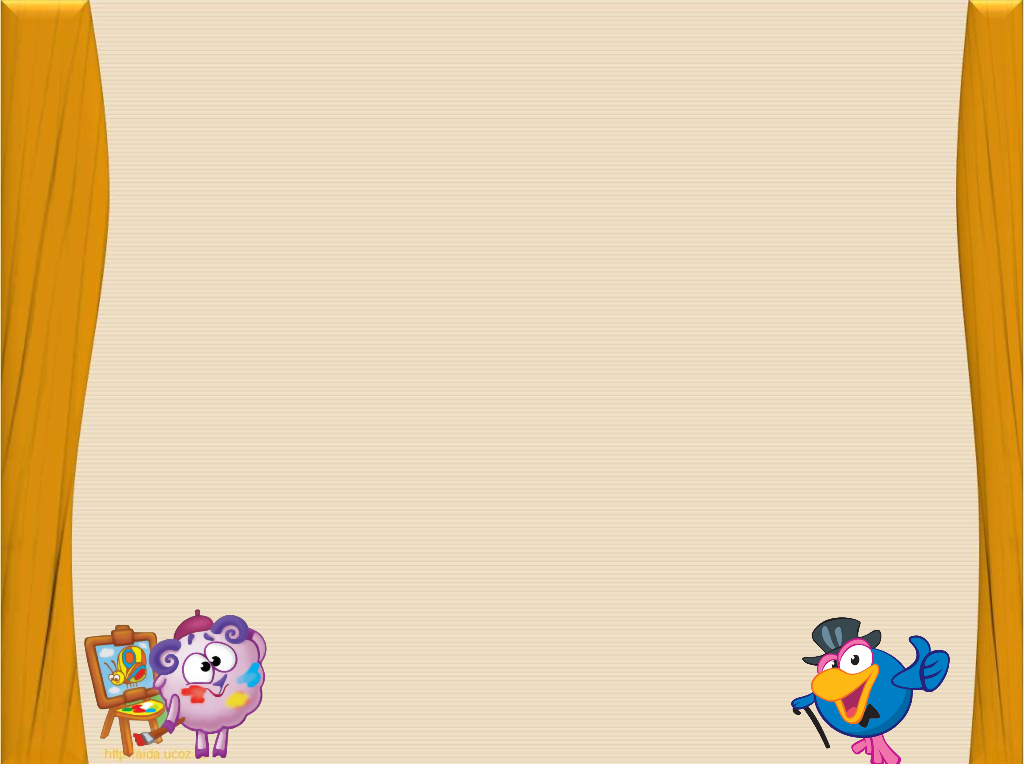 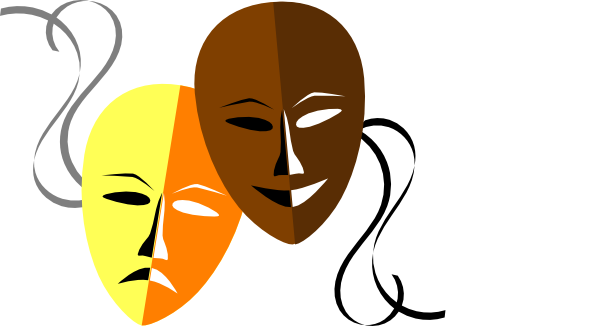 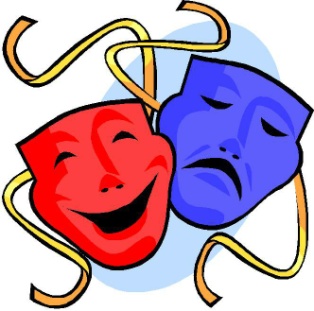 ТЕАТР
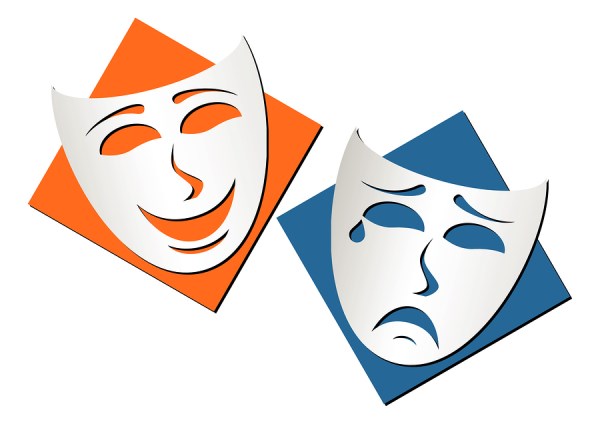 Афиша, билет
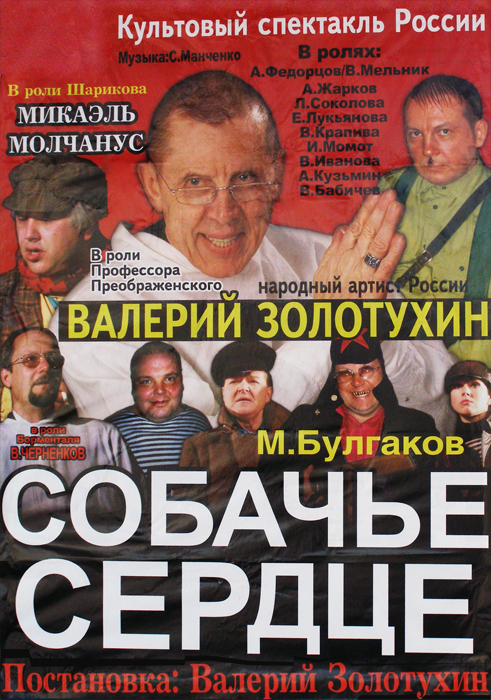 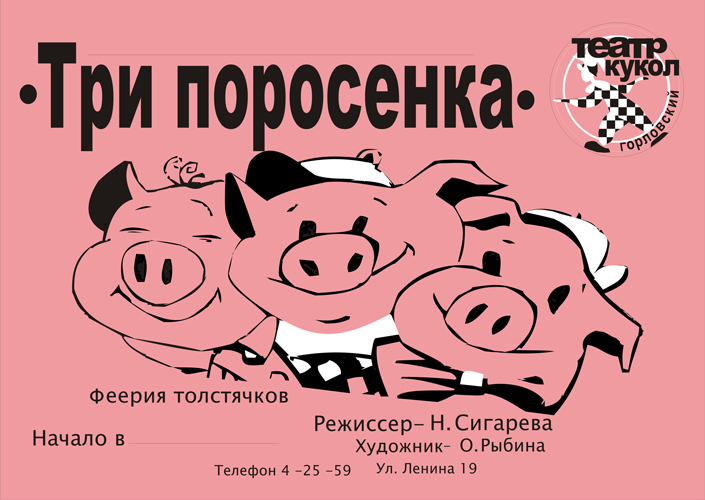 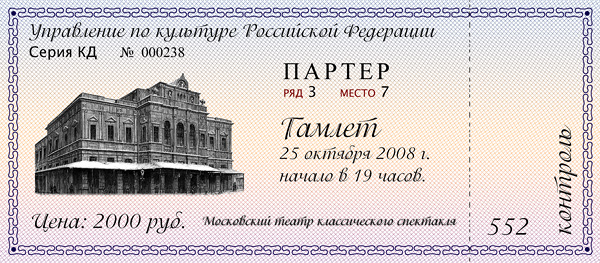 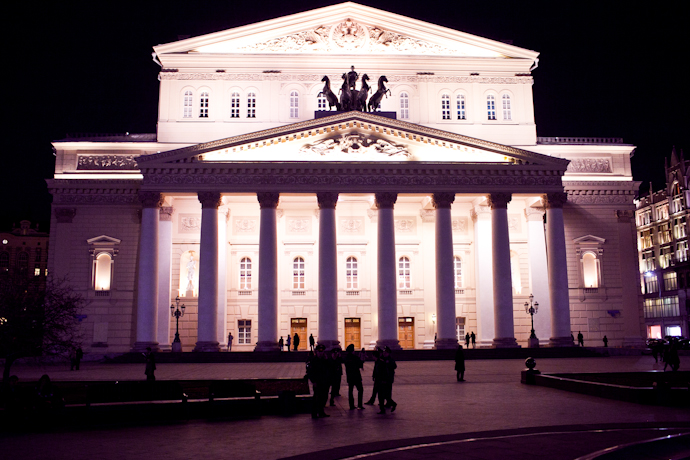 Гардероб в театре
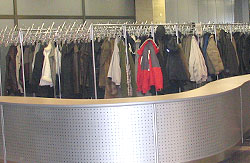 Фойе театра
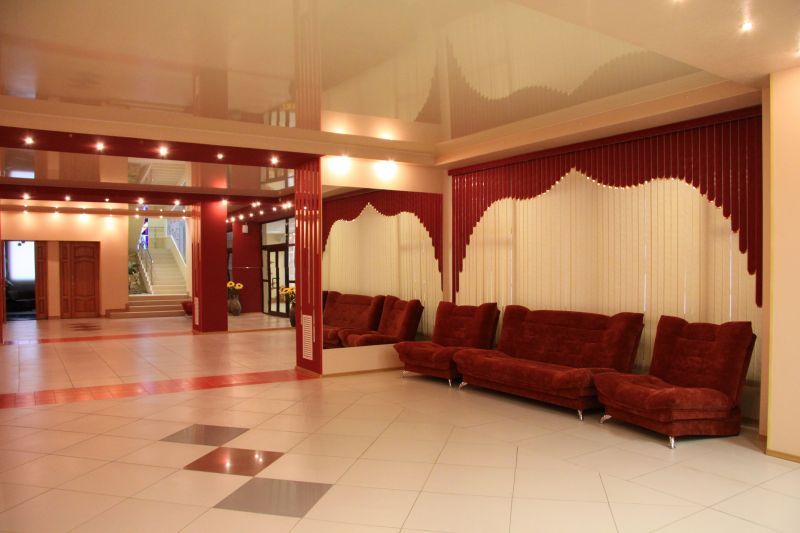 Зрительный зал
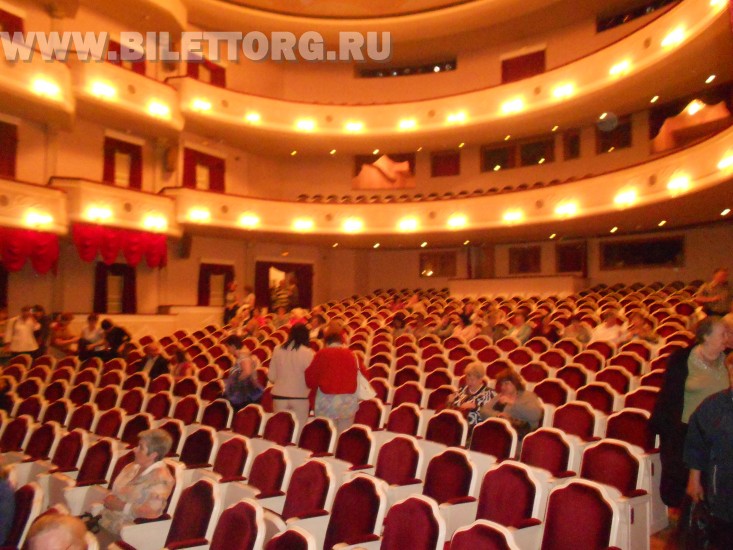 Сцена и занавес
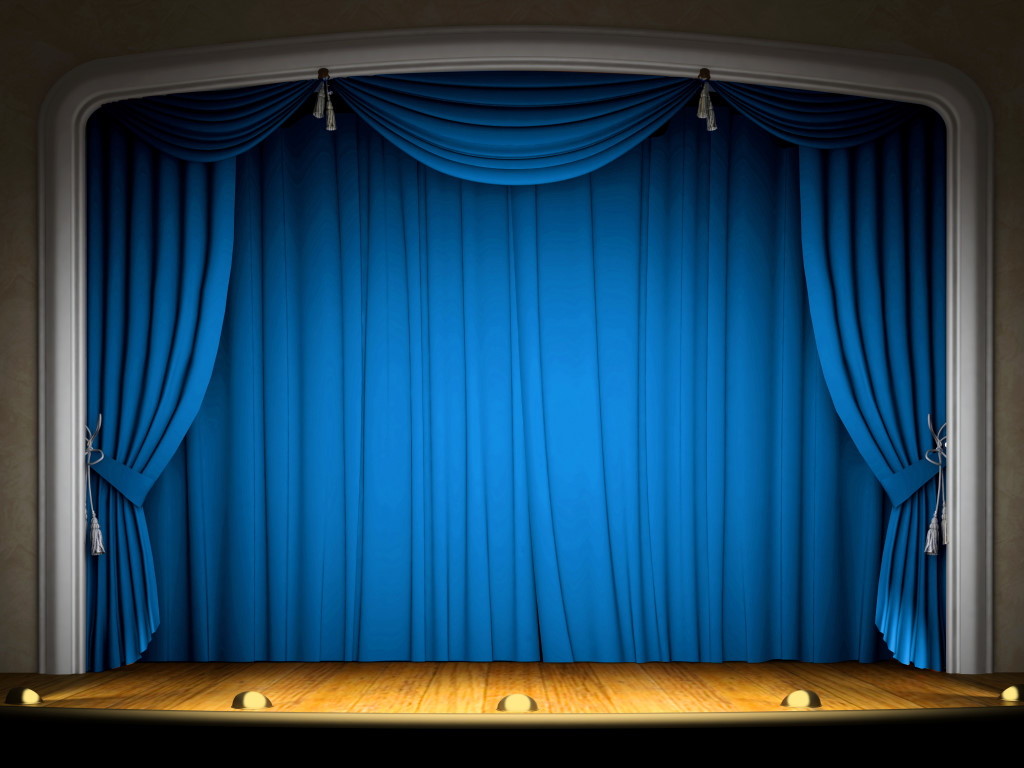 Оркестр и дирижер
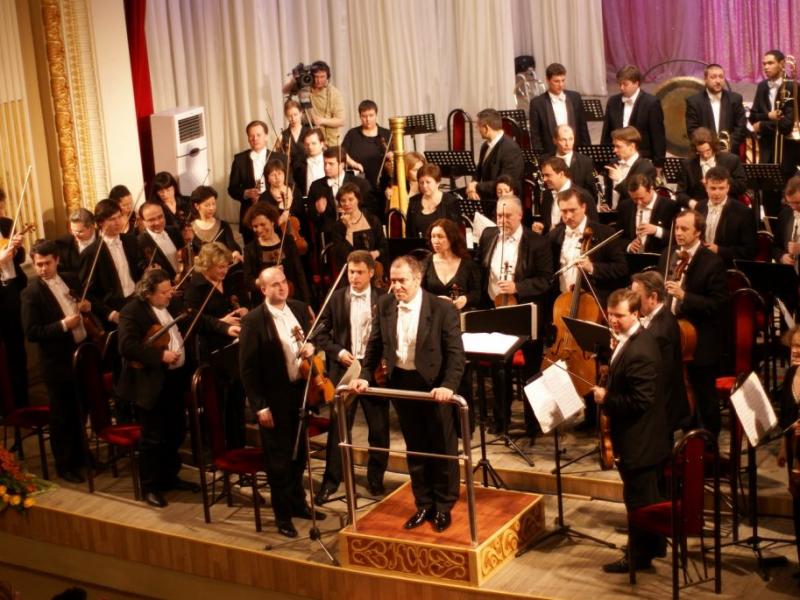 Артисты
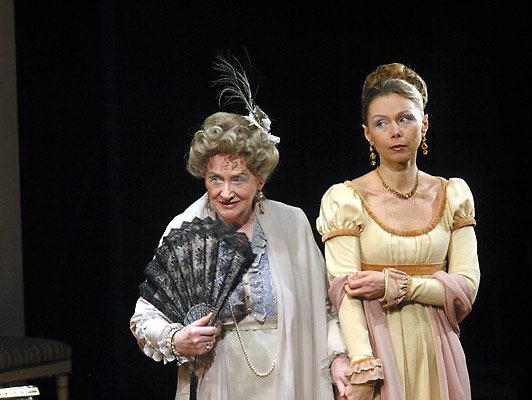 Артисты
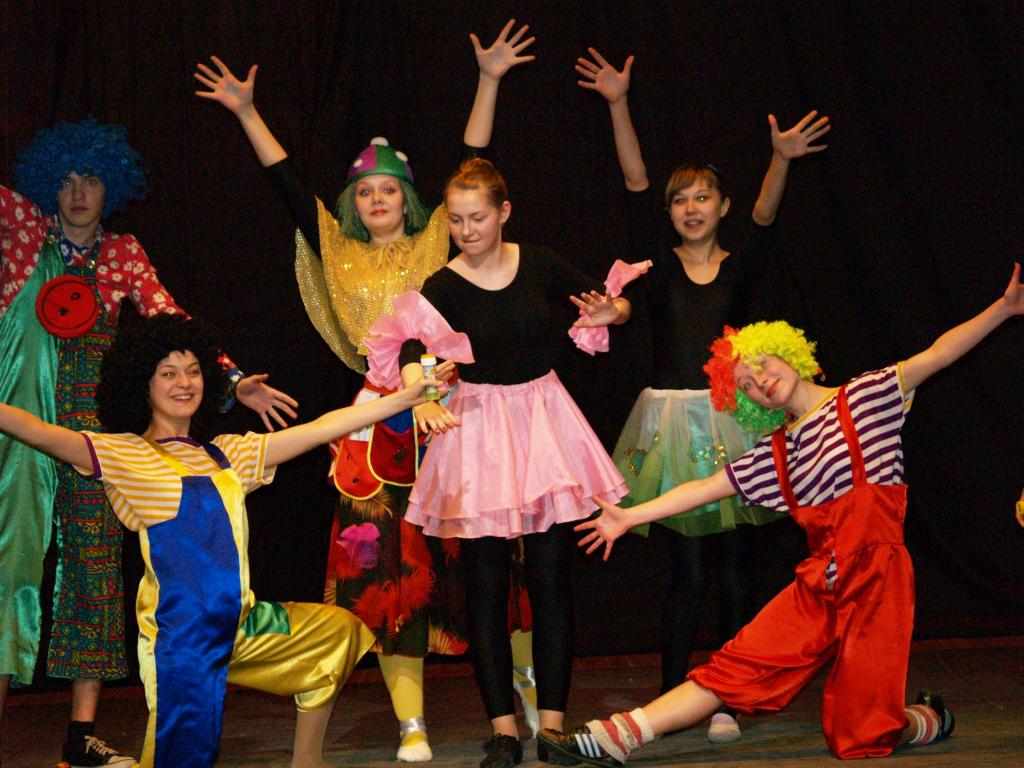 Режиссер
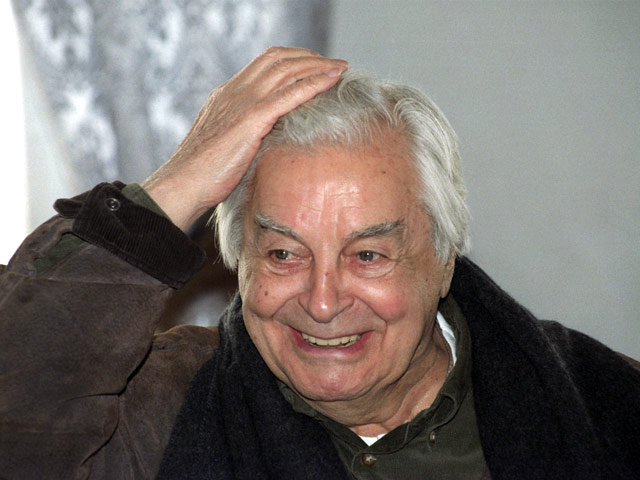 Кукольный театр
Пальчиковый театр
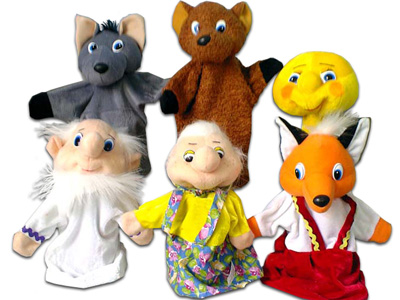 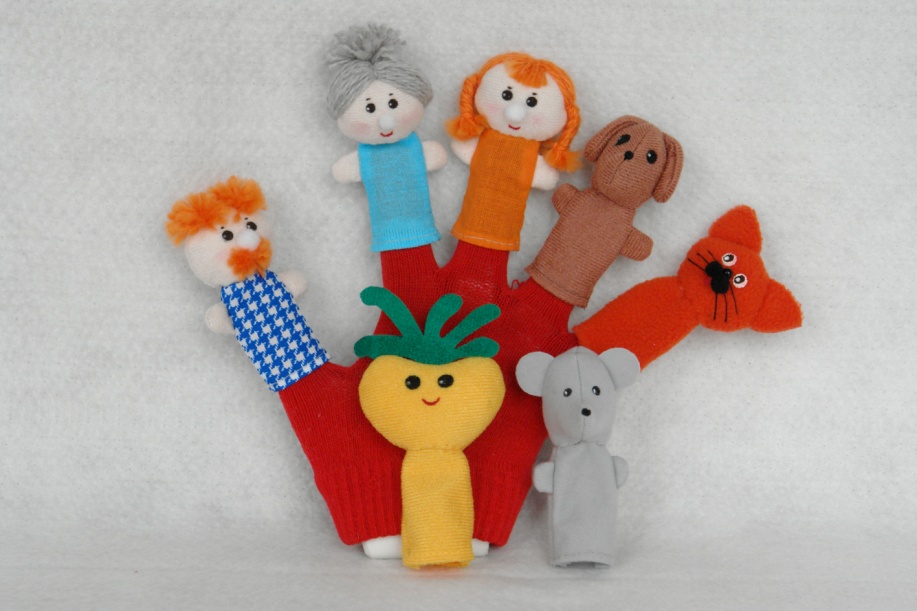 Детский театр
Теневой театр
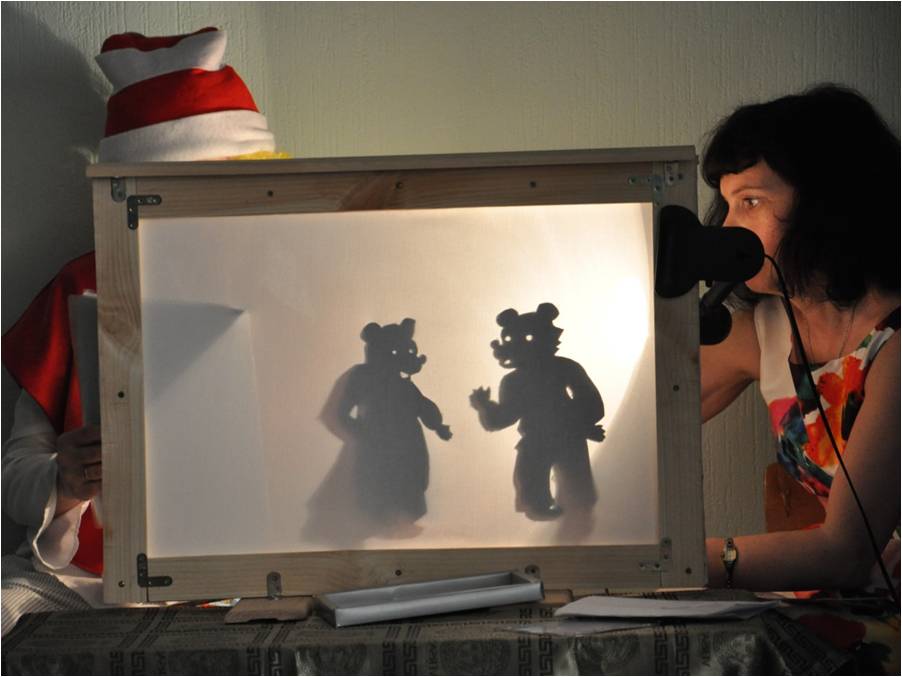 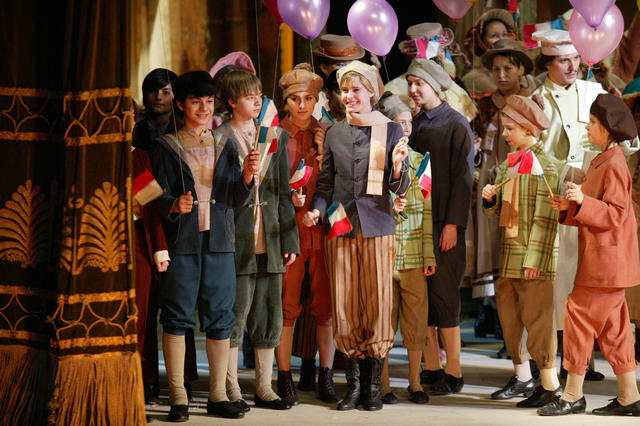 Спасибо за внимание
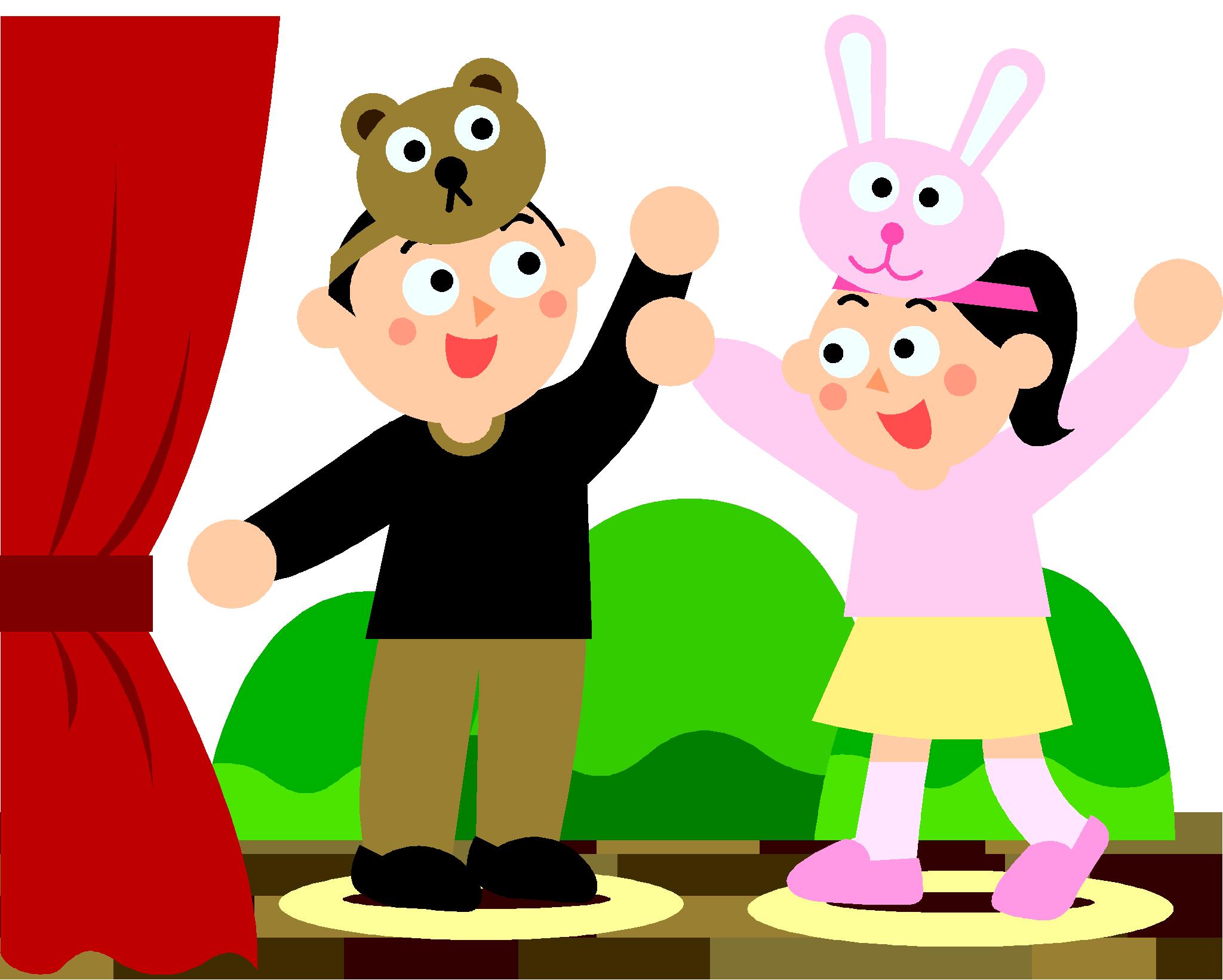